MODULE III RULES OF ORIGIN
Presented By: 
LRA TRAINING TEAM
OUTLINE
1.  Objectives
  2.  Introduction
  3.  The legal basis for Rules of Origin
  4.  Scope of Rules of Origin
  5.  Proof of Origin
  6.  Principles for Rules of Origin
  7.  Origin conferring criteria 
  8.  What is Wholly obtain?
  9.  Substantial Transformation criterion
 What is Minimum Operations?
 What De Minimis?
4
OBJECTIVES
At the end of this module, the participants will be able to:
 Discus the legal framework of RO
 Discuss Rules of Origin with emphasis to Preferential 
    and Non- Preferential rules of origin
 Discus the origin conferring criteria
 Explain the purpose  of ECOWAS’ origin certificate
4
INTRODUCTION
Rules of Origin (RO) are the means by which we determine where goods originate, i.e. not where they have been shipped from, but where they are deemed to have been produced or manufactured.
1
4
1
INTRODUCTION cont.
The participants in this course are entreated to do their 
    utmost  best to enhance their knowledge and skills to make 
    them efficient and active participants and to contribute 
    effectively to the conduct of the class session. This may lead
    to a successful pass in the Customs Brokers Licensing 
    uniform examination.
2
INTRODUCTION cont.
On the other hand, participants who may not assert 
    themselves proficiently in this module, could stand the risk 
    of not passing the uniform examination and may fail to be 
    licensed to practice as professional Customs broker.
3
WHAT IS THE LEGAL BASIS OF RO?
Articles I, II, III and XI  of GATT 1994 (MFN)
 Article VI of GATT 1994 (adcd)
 Article XIX of GATT 1994 (sgm)
 Article IX of GATT 1994 & Annex II  
 Accession to WTO
 Ratification of ECOWAS’ ETLS protocol, 2003
 ACP, AGOA agreements, etc.
5
CATEGORIES OF RO
Rules of Origin
Preferential Rules
Non-Preferential Rules
6
WHAT RULES OF ORIGIN DOES NOT COVER?
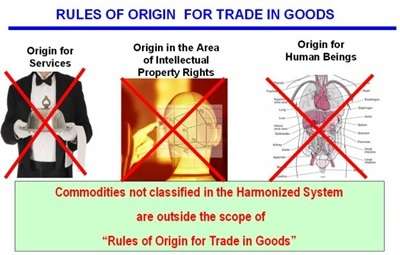 7
WHAT RULES OF ORIGIN DOES NOT COVER? CONT.
FREEZONE GOODS UNDRER ETLS
Goods transformed within the framework of economic or suspense
    Customs regimes or certain special regimes  involving the suspension,
    or partial or total exemption from Customs duties on inputs, shall in 
    no case be considered as originating products.
PROOF OF ORIGIN
A Certificate of Origin (CO), issued by designated, authority 
    in the country of export (Member State)

 Statement of declaration issued by the exporter or manufacturer
8
ECOWAS’ CERTIFICATE OF ORIGIN (SAMPLE)
10
PRINCIPLES FOR PROOF OF ORIGIN
Principle 1: Simplicity
  -The rules must be cleared and transparent in order
    to minimize the possibility of being applied in 
    subjective, biased, or fraudulent manner. Else, they create
    needless hitches that hinder trade.
9
PRINCIPLES FOR PROOF OF ORIGIN cont.
Principle 2: Predictability
  -The rules must be amply clear, recognized and
    stable to enable the manufacturer to predict in a
    clear and secure manner how the rules will be applied
    to various goods, taking into account their 
    respective destinations.
9
NO CO REQUIREMENT IMPORTS
Certificate of Origin shall not be required for 
    agricultural and livestock products, hand-made
    articles or articles produced with or without the use of
    tools, instruments or implements directly operated by 
    the craftsman.  
    Example:
    Cows, goats, carved wood, plantains, chickens, etc.
9
WHAT IS PREFERENTIAL RO?
Simply means, trade agreements between 
    governments that allow goods of their countries to 
    be imported at reduced or zero duty rates.

    Example:
    Manu River Union Protocol (Guinea, Ivory Coast, Liberia &  Sierra
    Leone )
11
WHY USED PREFERENTIAL RO?
It is used for the following:
     1. Generalize System of Preferences (GSP);
     2. Free Trade Agreement (FTA);
     3. Regional Trade Agreement (RTA).          
 
Example:
     ACP Agreement  (EU and African countries, +)
12
WHY USE PREFERENTIAL RO? Cont.
Examples:
   1. ACP Agreement with EU and African countries
   2. ETLS Protocol (ECOWAS members states)
   3. Manu River Union Protocol (Guinea, Ivory Coast, Liberia &
        S/Leone )
   4. AGOA  Protocol/Agreement (between America and
       African countries, +).
18
WHAT IS NON-PREFERENTIAL RO?
Article 1 of GATT 1994 defines it as those laws, regulations and
  administrative determinations of general application applied to
  determine the country of origin of goods except those related to the
  granting   of tariff preferences.
  Example: Most-Favor-Nation treatment (MFN)
WHY USE NON-PREFERENTIAL  RO?
They are used for  commercial policy measures as:
   1. Anti-dumping and Countervailing duties; MFN;
   2. Trade embargoes, Safeguard and retaliation measures;
   3. Quantity restrictions and tariff quotas;
   4. Trade statistics and Public tender; etc.
ORIGIN CONFERRING CRITERIA
They are 2 criteria that confer origin on trade in goods:
   1. Wholly obtained criterion
   2. Substantial/sufficient transformation criterion
WHAT IS WHOLLY OBTAINED?
Trade in goods considered wholly obtained includes: 
1. live animals born and raised within the Member States;
2. mineral products extracted from the ground, sub-soil or sea bed 
    of Member States;
3. vegetable products harvested within Member States;
4. products obtained from animals living or raised in Member States;
WHAT IS WHOLLY OBTAINED? Cont.
5. products obtained by hunting or fishing within member States;
6.  products obtained from the sea, river and lakes within Member 
     States by vessels belonging to the Member States;
 7. products manufactured aboard ship factories belonging to member
     States exclusively from products referred to in paragraph (6) above;
WHAT IS WHOLLY OBTAINED? Cont.
8. used articles fit only for the recovery of raw materials, provided
    that such articles have been collected from users within member States;

9. scraps and waste resulting from manufacturing operations within
    Member States;
WHAT IS WHOLLY OBTAINED? Cont.
10. goods produced from the materials listed in paragraphs 2 to 9
        above, used alone or mixed with other materials, provided that
       they represent at least 60% of total quantity of raw materials used; 
       and 

11. electrical energy produced in the Member States;
EXAMPLES  OF WHOLLY OBTAINED
1. Live animals born and raised in the country
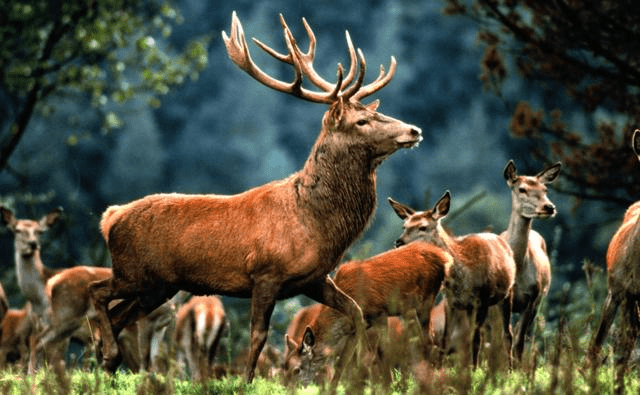 EXAMPLES  OF WHOLLY OBTAINED Cont.
2. Vegetable products and harvested in the country
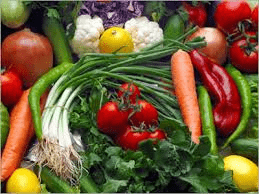 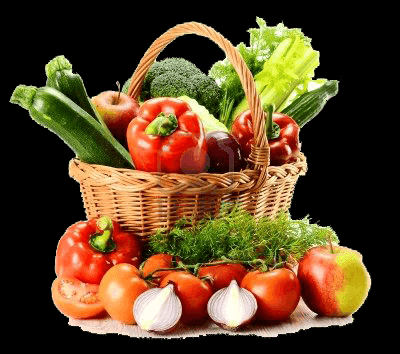 EXAMPLES  OF WHOLLY OBTAINED Cont.
3. Mineral Products extracted within the country
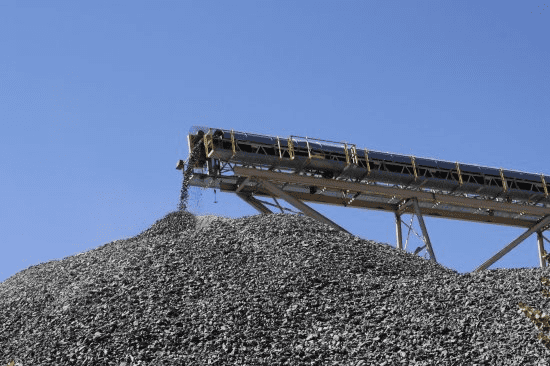 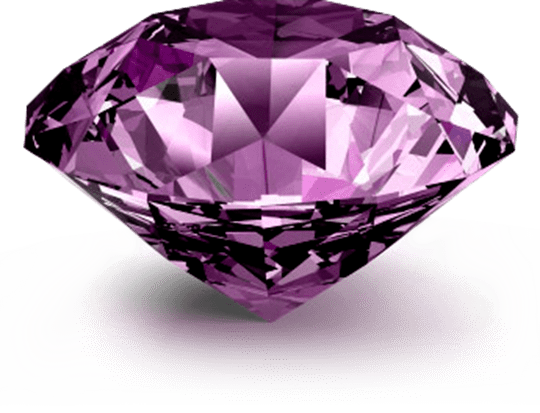 Diamond
Iron Ore
EXAMPLES  OF WHOLLY OBTAINED Cont.
4. Products derived from live animals raised in the country
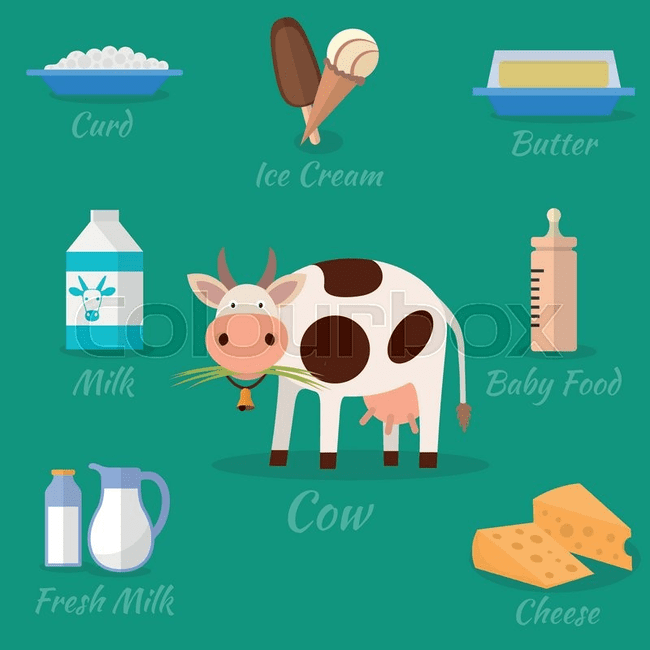 EXAMPLES  OF WHOLLY OBTAINED Cont.
5. Products of hunting or fishing in the country
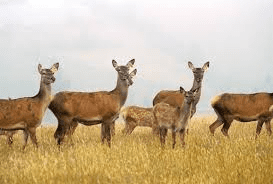 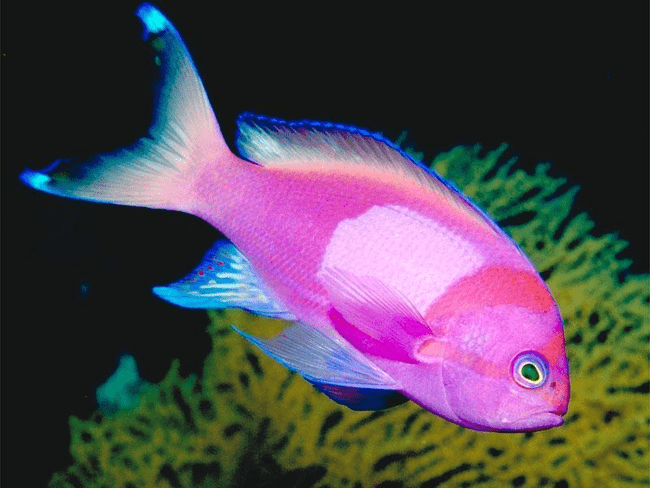 EXAMPLES  OF WHOLLY OBTAINED Cont.
6. Products of sea fishing and other products taken from the sea by its vessels
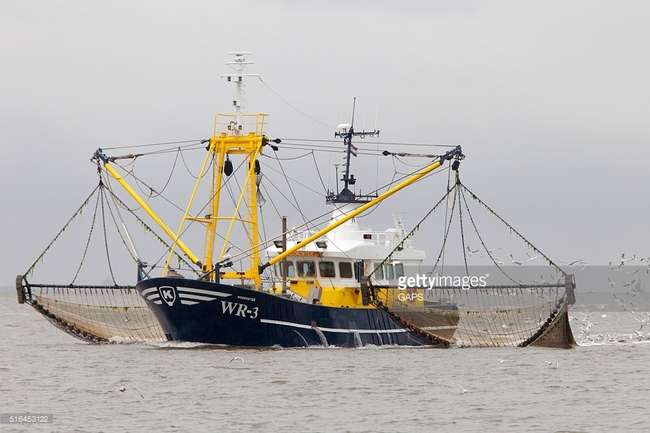 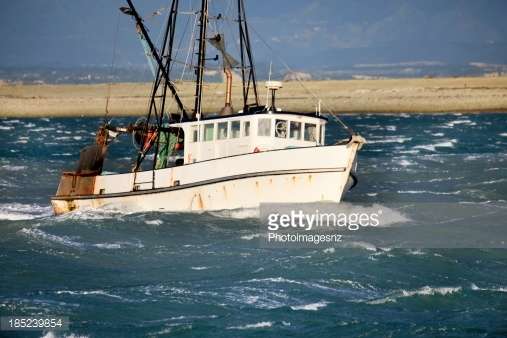 EXAMPLES  OF WHOLLY OBTAINED Cont.
7. Products made on board its factory ships exclusively from the products in (6)
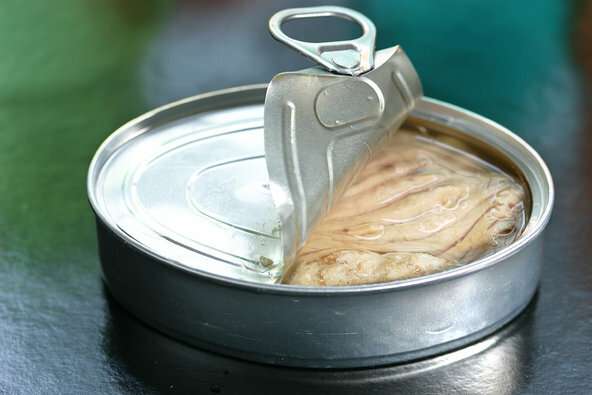 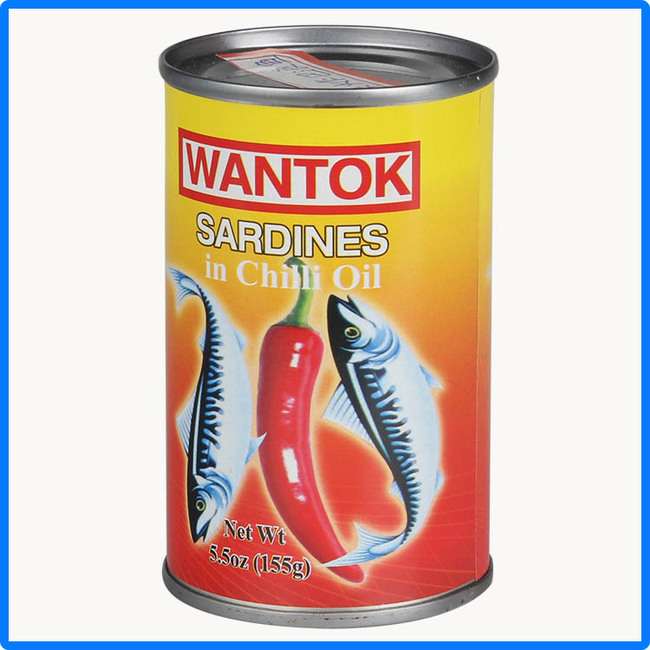 EXAMPLES  OF WHOLLY OBTAINED Cont.
8. Used articles collected there fit only for the recovery of raw materials
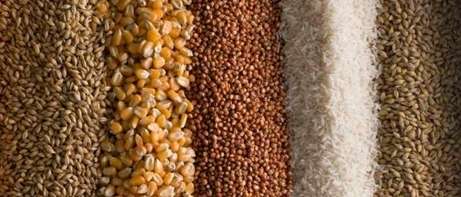 EXAMPLES  OF WHOLLY OBTAINED Cont.
9. Waste and scraps resulting from manufacturing operations conducted there
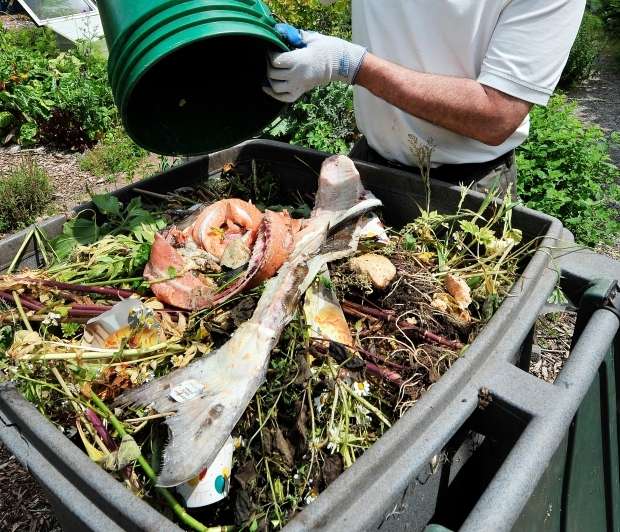 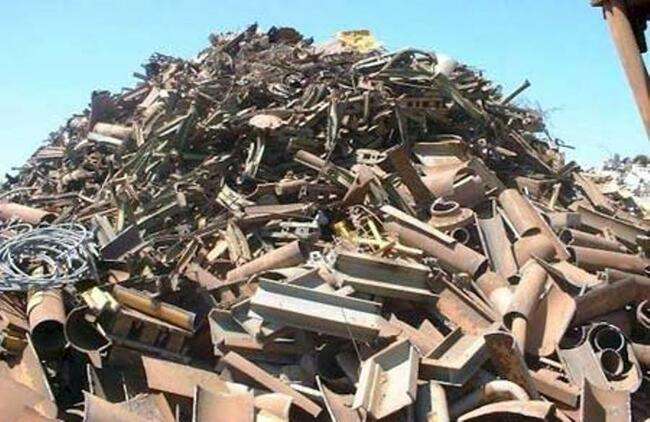 EXAMPLES  OF WHOLLY OBTAINED Cont.
10. Products extracted from the sea bed or below the sea bed which is situated
      outside its territorial waters, provided that it has exclusive exploitation
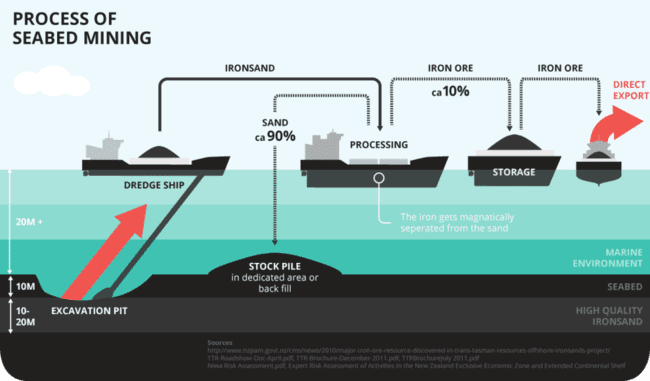 EXAMPLES  OF WHOLLY OBTAINED Cont.
10. Products produced goods exclusively from originating 
         products specified in (1-10)

  11. Electrical energy produced in the Member States
WP’S FARMULA.
Goods are regarded as WHOLLY PRODUCED within ECOWAS, 
   if at least 60% of the total quantity of raw materials used 
   originate from the ECOWAS region quantity of raw materials 
   used originate from the ECOWAS region
   WP= ECOWAS RM/(ECOWAS RM + FOREIGN RM) in %
   Where 
   ECOWAS RM: Quantity of raw materials originated from ECOWAS
   FOREIGN RM: Quantity of raw materials originated from Foreign
  =WP > 60%
SUBSTANTIAL TRANSFORMATION CRITERION
There are 3 major criteria:
 1. Change of Tariff Classification criterion
 2. Value Added (ad valorem percentage) criterion
 3. Manufacture or Processing operations (technical
     requirement) criterion.
SUBSTANTIAL TRANSFORMATION CRITERION cont.
What is sufficient working or processing?
Products which incorporate materials NOT WHOLLY OBTAINED but which have undergone SUFFICIENT TRANSFORMATION OR PROCESSING.
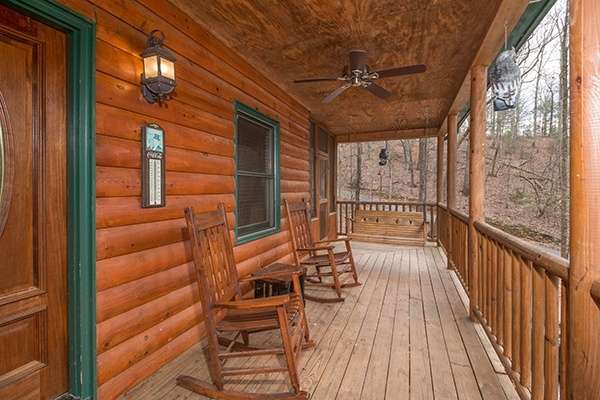 WHAT IS CHANGE OF TARIFF CLASSIFICATION?
Good is considered substantially transformed when it is classified in
    heading or subheading (depending on the exact rule) different from all
    non originating materials used.
   
    Example:
    2523.10     = Cement clinkers   CHT
    2523.29     = Portland cement
CHANGE OF TARIFF HEADING CRITERION (CTC)
Wood in the rough 44.03
Cut in Country A
Made to furniture tables 94.03 in country Y
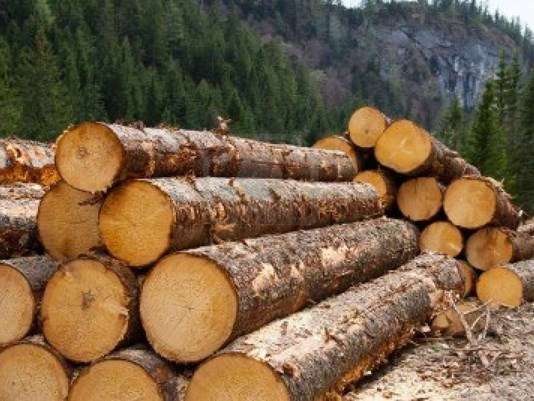 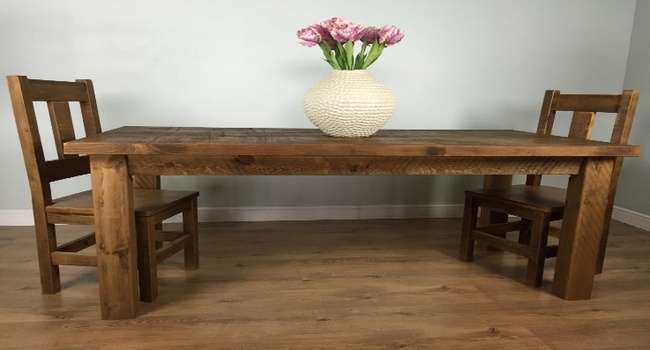 Country A
Wood sawn & planed 44.07
In county R
Country R
Imported into country Z
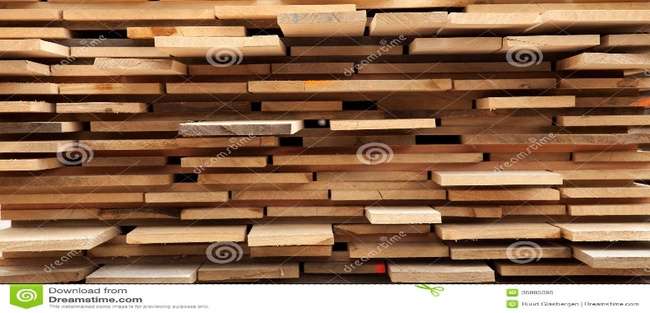 Are the goods originate in country y? YES
CHANGE OF TARIFF HEADING CRITERION (CTC)  Cont.
Jewelry 
71.13
Diamond 
21.02
Diamond
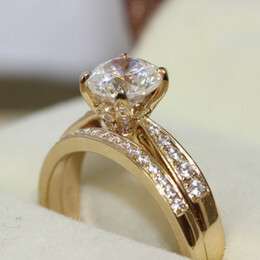 Does this qualify as originating?
Gold
Gold
71.08
YES
CTC’S FORMULA
No special formula
 Tariff heading of final product is different from constituent 
    materials
 Worked beyond minimal operations
 Sometimes, eyes test.
HOW DOES VALUE ADDED WORKS?
Regardless of change in classification, good is considered transformed
    substantially when:
  1.  value added > 30% (ex-works) for ETLS purpose
   VA can be expressed in 2 ways as: 
  i. maximum allowance for non originating materials
 ii. minimum requirement of domestic content.
VA’S FORMULA
- Value Added:
VA = [(Ex-factory CP) – CIF value FOREIGN RM – CIF value FOREIGN CONSU  – CIF value FOREIGN PACK] / (Ex-factory CP) in %
 
           -VA > 30%
       Requirements to be fulfilled:
Salaries and wages may not exceed 20% of Cost price
Works, supplies and external services may not exceed 10% of Cost
     price, and must be directly tied to production
Financial charges may not exceed 3% of Cost price
HOW DOES VALUE ADDED WORKS? Cont.
Example:

8529, parts suitable for use solely or principally with the apparatus of headings numbers 8525  to 8528. 
45% value added
VALUE ADDED CRITERION
Solve the problem below. Time: 2 minutes
The minimum limit  of  originating value is 30%. Find  The % of value added for the product below and determine if they originate Or not.
  Product A                                           Product B

  Labor           20%                           Labor             12.5%    
  Electricity    15                              Electricity      10%
  overhead      10                              Overhead        4%
  Profit           10                               Profit             2.5%
    Total                   %                                                     Total                             %
MANUFACTURING OR PROCESSING OPERATIONS
Regardless a change in classification, a good is 
   considered substantially transformed when the good 
   has undergone specified manufacturing or processing 
    operations.
  Example:  (basic rule)           All ingredients change heading                                       
   Water             22.01                no restriction on  their origin          
   Malt               11.07                beer originates in country of production          
   Hops               2.10 
  Sugar syrup    17.02                       Beer 22.03
WHAT IS MINIMAL OPERATIONS?
Reverse form of Manufacturing operations

 Seen in Preferential and Non-preferential Agreements

 Points to operations that are insufficient and do not confers origin 

    Examples:
  1. labeling 2. Packaging  3. Assembling
MINIMAL OPERATIONS, NO ORIGIN CONFERED
1. Operations for preservation of products during transport and storage: 
 
 chilling 
 placing in salt, sulphur dioxide, or other aqueous solutions 
 removal of damaged parts, etc.
MINIMAL OPERATIONS, NO ORIGIN CONFERED cont.
2. Simple operations such as: 
• Removal of dust, sifting or screening, sorting, washing, painting, cutting
  up, and matching including the making up sets of articles;

3. Changing or packing and breaking up and assembly of consignments 
• placing in bottles, flasks, bags, boxes 
• fixing on cards, boards, and other simple packaging operations
MINIMAL OPERATIONS, NO ORIGIN CONFERED cont.
4. Affixing marks, labels or other distinguishing signs on products or 
      on their packaging 

 5. Simple mixing of products, whether or not of different kinds, where
     one or more of the component mixtures do not meet the conditions laid
     down in the rules to enable them to be considered originating products
MINIMAL OPERATIONS, NO ORIGIN CONFERED cont.
6. Simple assembly of parts of products to constitute a complete 
     product
 7. Simple combination of two or more operations shown in 1 to 6
 8. Slaughter of animals does not qualify  as ‘sufficient 
     transformation’
DE MIMIMIS OR TOLERANCE RULE
Permits a specific share (often between 10% & 15%) of value or volume
    of final product to be non originating

 Final product maintains originating status

 Applicable components identified in Agreement
 
   Example:
   HS chapters to which the tolerance does not apply.
ROLLING-UP” OF PREFERENTIAL STATUS METHOD
Rolling-Up: When establishing the origin status of parts:
 Calculate the local content,
 Calculate the non-originating materials,
 If the parts qualifies as originating, then all the non-originating 
    materials obtain originating status.
ROLLING-UP” OF PREFERENTIAL STATUS METHOD cont.
ROLLING-UP” OF PREFERENTIAL STATUS METHOD 
 The engine for this car has to be at least 60% originating, if it is, then 
    the whole car becomes originating.
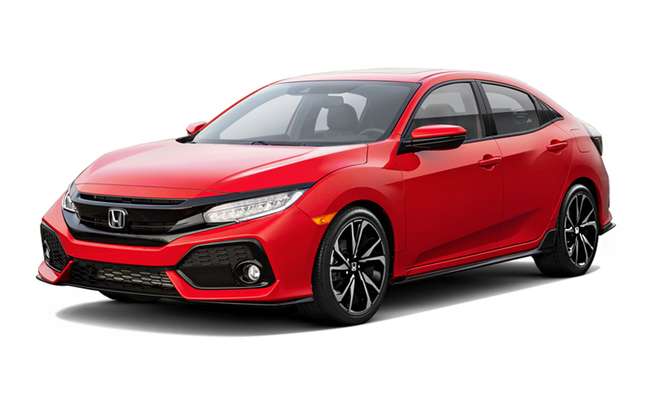 ROLLING-UP” OF PREFERENTIAL STATUS METHOD cont.
Rolling – up benefit:

 As the engine is 100% originating, then the non-originating parts it contains are not taken into account when calculating the origin status 
   of the car.
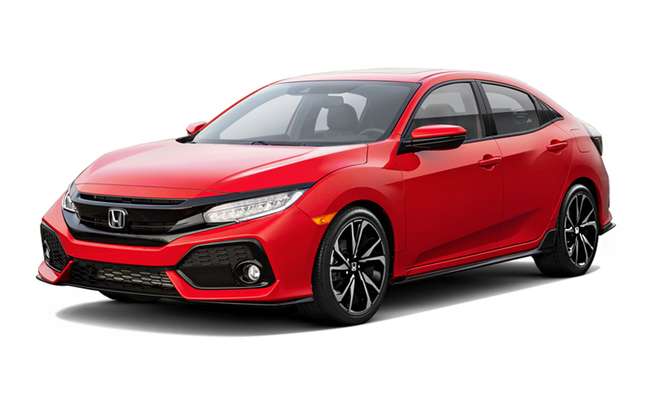 ROLLING-UP” OF PREFERENTIAL STATUS METHOD cont.
Rolling – up example:
The rule for engines of heading 8407 is: Manufacture in which the value of all he non-originating materials used does not exceed 40% of the ex-works price of the product.
Total value of non-originating parts = 38% of the value of engine. The engine originates and the benefit is that the 38% non-originating value of the engine is absorbed into the originating status of the car.
Pistons	       $	10
Crankshaft		08
Bearing		05
Valve assembly	10
Distributor		05
Total Value	       $ 38
DONOR COUNTRY CONTENT
When component materials are supplied by a country, or a group of
    countries such as  the EU, and the finished product is to be exported
    to that same supplying; then the materials supplied by the donor
    country are deemed to have originated in the country of manufacture.
TRANSPORT CONDITIONS
What is directly consigned?
Goods transported without passing through another country – except 
   in the case of reginal cumulation.

Goods transshipped through another country for the purposes of consignment – provided they have remained under customs control.
TRANSPORT CONDITIONS cont.
Directly consigned, evidence required:
A through bill of lading issued in the exporting beneficiary country covering passage through the country of transit or;

Certification issued by customs in the country of transit detailing the goods, dates, transport, and conditions they remained in that country or;

Failing these, any substantial documents.
SUMMARY
In closing, we realized that RO is in short, a citizenship status of trade in goods;
We discussed RO from the perspective of its make up- Preferential and
   Non-Preferential status; 
Its legal basics including the proof origin and certificate of origin were sufficiently look at;
We further looked at the principles for proof of origin (simplicity and 
   predictability) as well as the origin conferring criteria of Wholly 
   obtained and Substantial/sufficient criteria;
We also, looked at what is considered value added, change of tariff 
   herding and minimum operations.
SUMMARY  cont.
We also, looked at what is considered value added, change of tariff
   herding and minimum operations.  
 Finally, we looked at De Minimis or Tolerance rules, Rolling –Up 
    of preferential status method and Transport conditions.
THANK YOUQ &A
EXERCISE # 1
Problem # 1.
    Determine the origin status  of the products in table 1 using the Wholly Obtained criterion.
EXERCISE # 2
Problem # 2:
      Using the opposite table,  
      determine whether the
      product is originating in 
     line with change of tariff 
     classification (CTC).